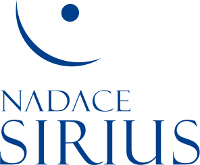 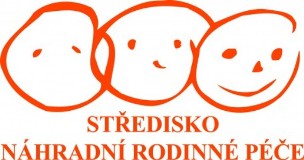 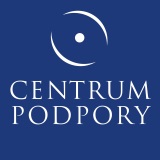 Výstupy a závěry výzkumu na téma osvojení v Dánsku, Anglii a České republice
Osvojování v Anglii

8. 12. 2017
Konference je financována Nadací Sirius
Čím je systém osvojení v Anglii zajímavý?
Pojetí adopce jako jednoho z nástrojů k zajištění trvalého umístění dítěte ve stabilním a bezpečném rodinném zázemí

přístup zaměřený na potřeby dítěte
adopce jako jeden z nástrojů sociální práce a sociálně právní ochrany dětí
rozšíření hranic pojetí osvojení
osvojení jako celoživotní cesta
Konference je financována Nadací Sirius
2
Proměny osvojení
Přitom ještě v 70. letech byly adopce v Anglii “klasické”

převažují adopce dětí umístěných k adopci původní rodinou - svobodnými matkami nebo chudými rodiči
adopční agentury – hledají vhodné „děti pro rodiče“
úzké pojetí adopce 
nejmladší děti bez postižení
příležitost mladých, etnicky majoritních, ekonomicky a sociálně dobře situovaných bezdětných heterosexuálních manželských párů, získat vlastní děti
jednorázový právní akt, který tvoří běžnou rodinu
adopce je opředená tajemstvím
Konference je financována Nadací Sirius
3
Dnes:  „adopce z péče“
přes 90 % adoptovaných dětí se do adopce dostává po jejich umístění mimo rodinu 
rodiče sami „umístí“ k adopci méně než 10 %
z péče odejde pomocí adopcí jen pro relativně malá část dětí - necelých 8 % v roce 2015 (nejvíce dětí v pěstounské péči = 78%) 
Anglie je v tomto ohledu blíže praxi v USA než zemím kontinentální Evropy
stát je ochotný umisťovat děti do trvalé náhradní péče a z ní pak k adopci i přes nesouhlas biologických rodičů.
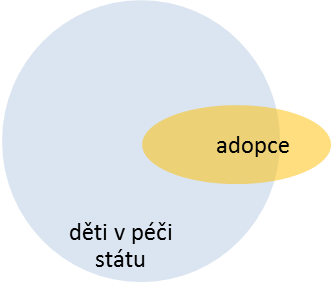 Konference je financována Nadací Sirius
Dnes: osvojení v číslech
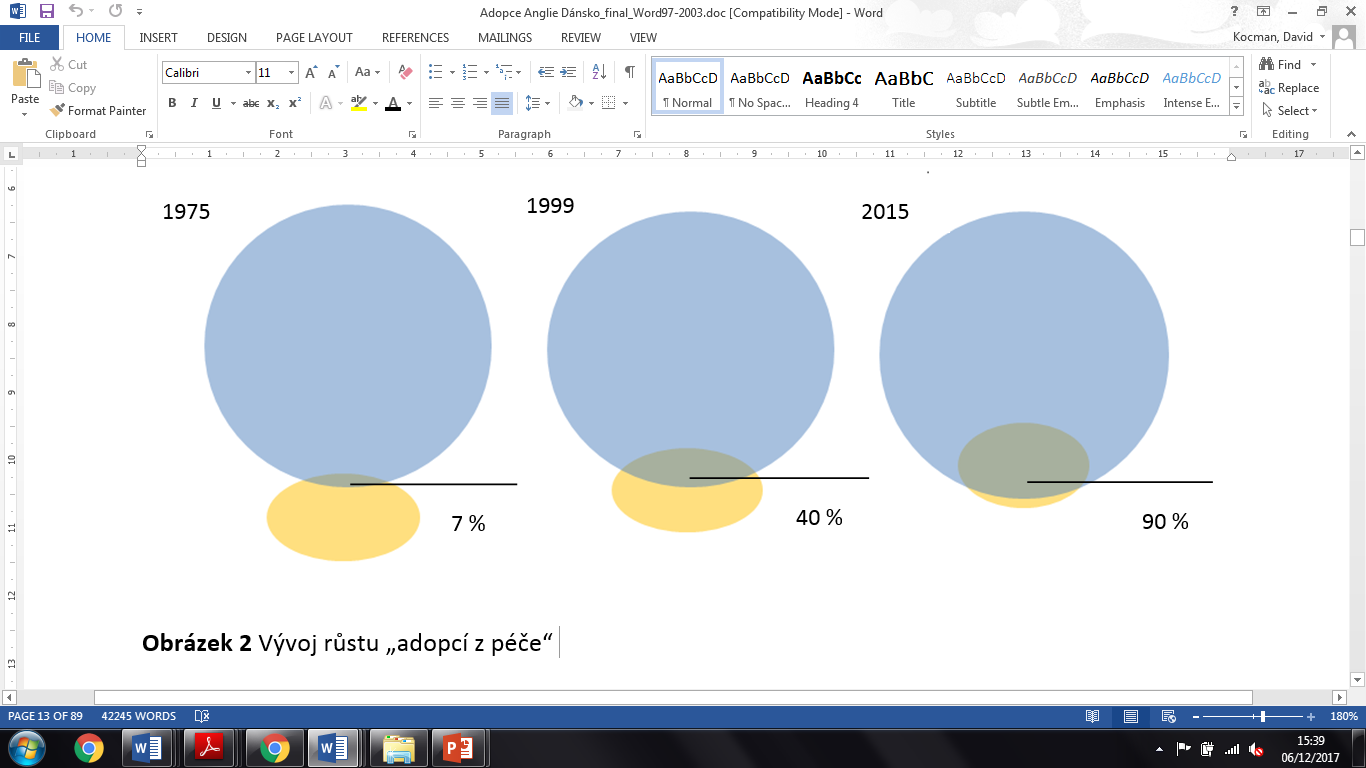 Konference je financována Nadací Sirius
[Speaker Notes: Podobně jako v dánsku, počty osvojení celkově mnohem nižší v současnosti než před 40 lety

2015 	  5 330 ……. Cca 8% dětí v péči
1995 	  2 100 
1975,  	21 299 

Peak na konci 60. let 
75% adoptovaných děti do jednoho roku …… VS …… dnes je průměr 3 ¾ roku]
Principy v praxi
„každé dítě, které se dostane do péče státu, musí mít první vyhodnocení náhradní péče do čtyř týdnů od umístění mimo rodinu. Druhé vyhodnocení se musí konat do třech měsíců od prvního. Do té doby musíte mít pro to dítě připravený plán trvalého umístění. Tím plánem může být návrat do rodiny [rehabilitation], může jím být adopce, může to být zvláštní poručnictví. Dítě může být natrvalo umístěné mimo původní rodinu různými způsoby. Během čtyř měsíců ale musí být plán hotový. “ (nezávislý klinický supervizor).

„Chtěli jsme, aby Dítě A mělo rodinu napořád. Chtěli jsme, aby mělo rodinu, která naplní jeho potřeby, a ne jen držet dítě u pěstounů 15 let, kdy bude nejspíš muset rodiny několikrát měnit“ (sociální pracovnice).
filozofie trvalosti 
v individuálním plánováním – paralelní plánování
v časových rámcích, které stanovují zákon a standardy kvality. 
Prvotní úkol je přitom sanace (rehabilitace) rodiny.
Prvotní zájem všech institucí jsou potřeby dítěte
Pokud je to možné, adopce má přednost před pěstounstvím
Konference je financována Nadací Sirius
[Speaker Notes: adopce je nástrojem sociálně-právní ochrany dítěte – má zajistit trvalost a bezpečí dítěte
Potřeby dítěte jsou hlavním zájmem
Co znamená trvalost v praxi?]
Principy v praxi
„Naše kritéria žadatele o adopci se musela uzpůsobit. Dnes přijímáme jen zájemce, kteří uvádějí, že jsou ochotni přijmout dítě s komplexními potřebami. Musíme být realisté. Jinak bychom je vyškolili, schválili a oni by pak čekali na dítě, které by nepřišlo. Nenabízeli by to, co děti, pro které hledáme rodiny, potřebují. Párování by nebylo úspěšné. Také hledáme zájemce, kteří zvládnou skupiny sourozenců – dvou, ale i tří a více. Samosebou musíte být výjimečný člověk, abyste zvládnul několik sourozenců ve věku od dvou do pěti s problémovým chováním, potřebami v oblasti citové vazby a zkušeností zneužívání“ (sociální pracovnice).
rozvolnění „vhodnosti“ 
Děti: 
snaha umístit i starší děti,  děti s postižením, sourozence
Adoptivní rodiče: 
samoživitelé, starší lidé, lidé s dětmi, gay páry, lidé po rozvodu a v novém partnerství a lidí s postižením.
Konference je financována Nadací Sirius
Principy v praxi
„Snažíme se zachytit co nejvíc historie: co mají rodiče rádi, co nemají rádi, nebo třeba jak si matka dítěte jako malá splétala vlasy. Informace jsou k dispozici, až děti povyrostou a začnou se ptát, protože ne vždy se podaří udržet spojení mezi biologickými rodiči a adoptovanými dětmi. Podobné osobní otázky by tak mohly zůstat bez odpovědi“ (sociální pracovnice).
Otevřenost
Konsenzus – pro vývoj osobnosti je důležité, aby dítě znalo svůj rodinný původ a mohlo si tak konstruovat ucelený životní příběh
práce s biologickou rodinou – součást sociální práce 
Fotografie biologické rodiny
Příběh biologické rodiny
Konference je financována Nadací Sirius
[Speaker Notes: Odtajemnění]
Principy v praxi
„Jako adoptované dítě máte nárok na podporu po celý život“ (sociální pracovnice).
Adopce jako celoživotní cesta
Adopce starších dětí - děti si přinášejí vzpomínky, paměť ztráty a traumatu
Zvýšené nároky na adoptivní rodiny – těžké zvládat bez další pomoci
Praktická podpora dítěte s životním příběhem, v písemném kontaktu s původní rodinou
Post-adopční podpora
plán podpory a financování podle potřeb. 
organizace kontaktu mezi biologickými rodiči a dětmi v nových rodinách
Konference je financována Nadací Sirius
DĚKUJEME ZA POZORNOST
Konference je financována Nadací Sirius
10